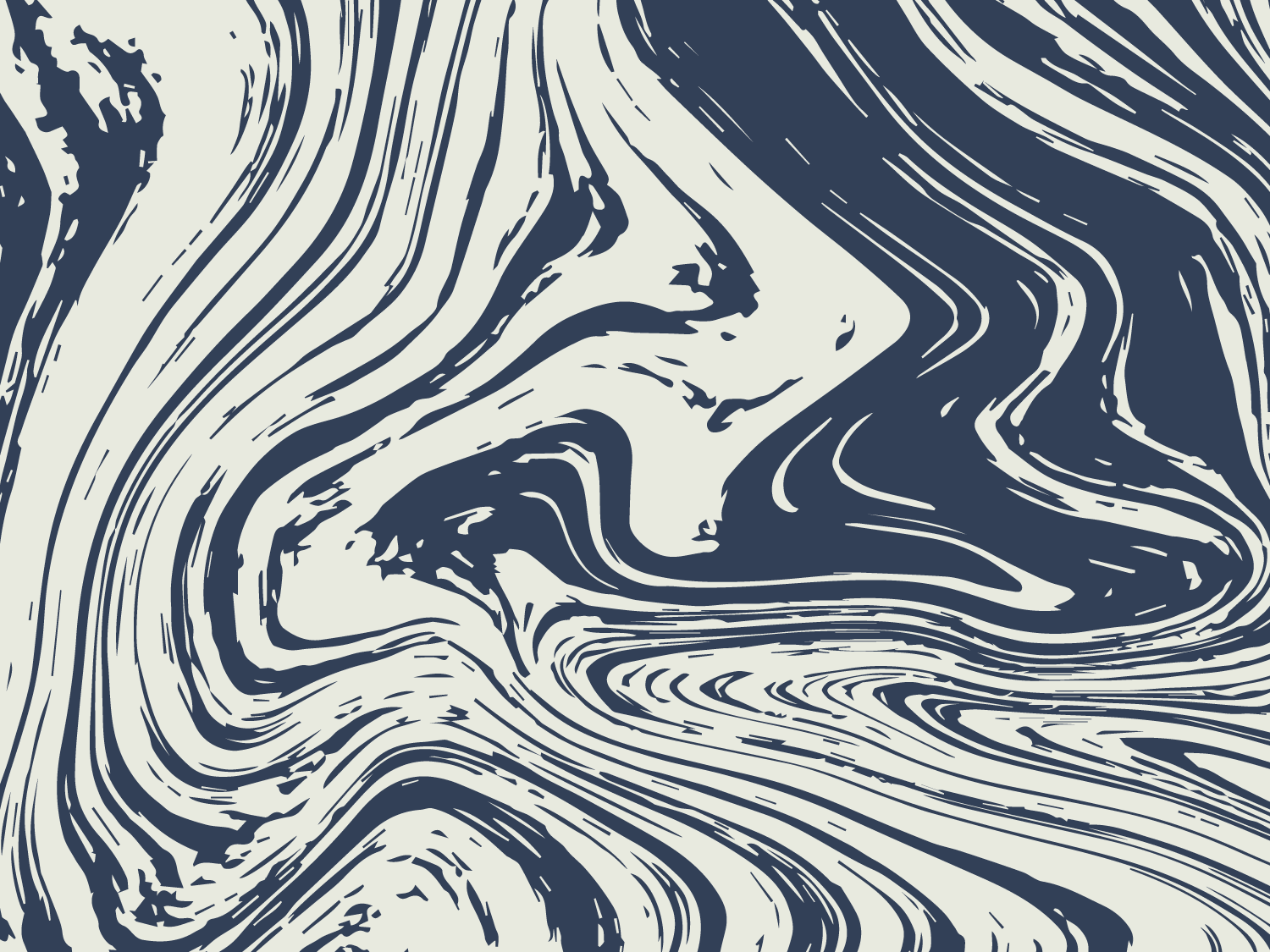 Воздушные массы. Атмосферные фронты. Циклоны и антициклоны
Называть определения терминов: «воздушная масса», «атмосферный фронт», «циклон», «антициклон» . Называть типы воздушных масс и атмосферных фронтов, определять значение циклонов и антициклонов в формировании погоды, объяснять циркуляцию атмосферы и определять ее значение в формировании климата определенной территории
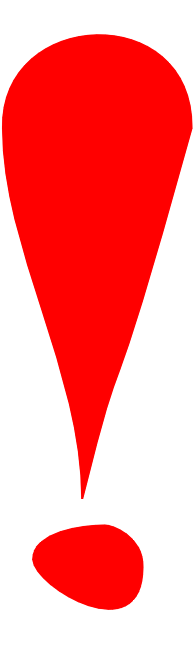 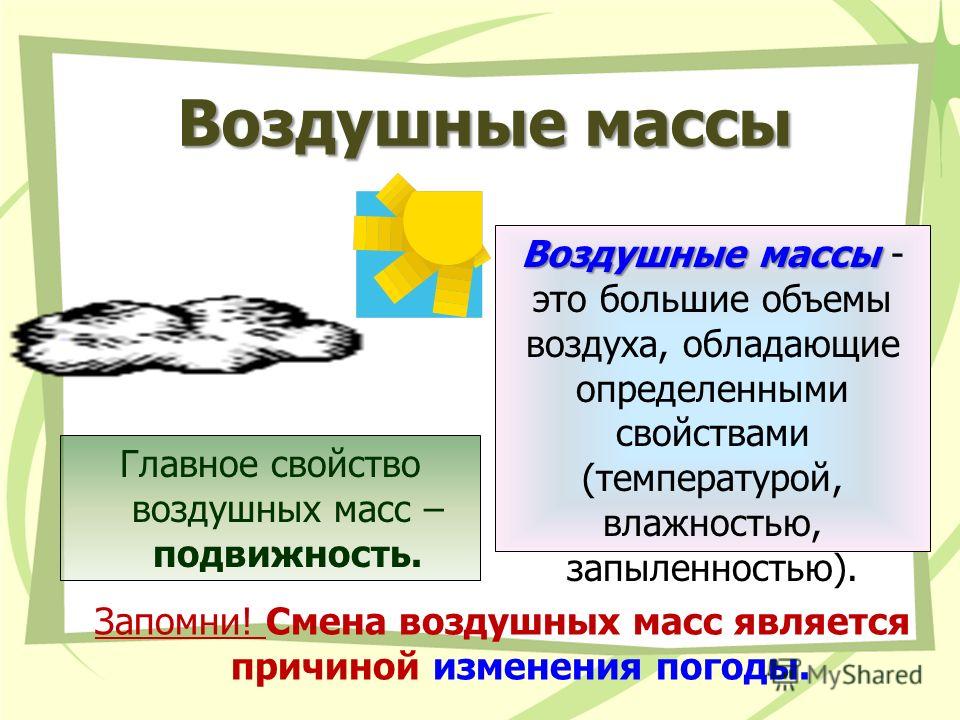 Воздушная масса-это
Большая масса воздуха, формирующаяся над определённой территорией и обладающая относительно однородными свойствами (температурой, влажностью, прозрачностью)
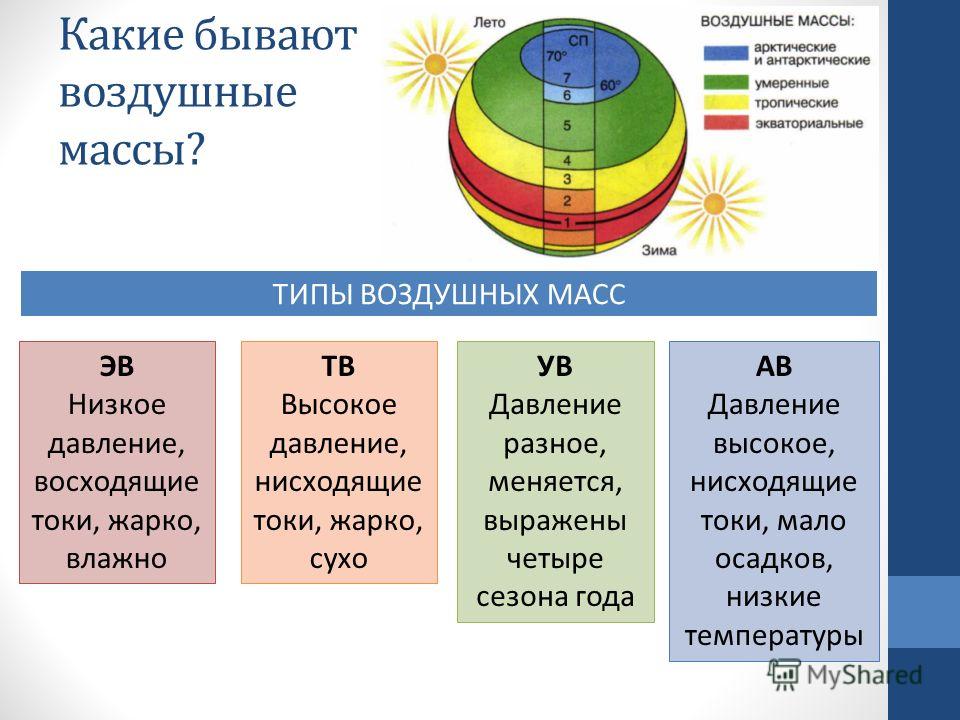 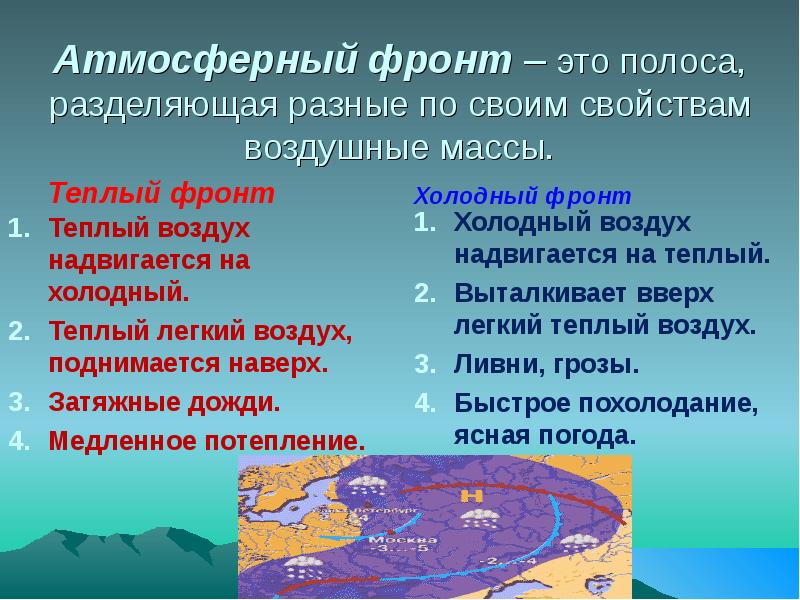 Циклоны и антициклоны
https://www.youtube.com/watch?v=jWnE35o2nk4
https://www.youtube.com/watch?v=fGL0ABBYVUI
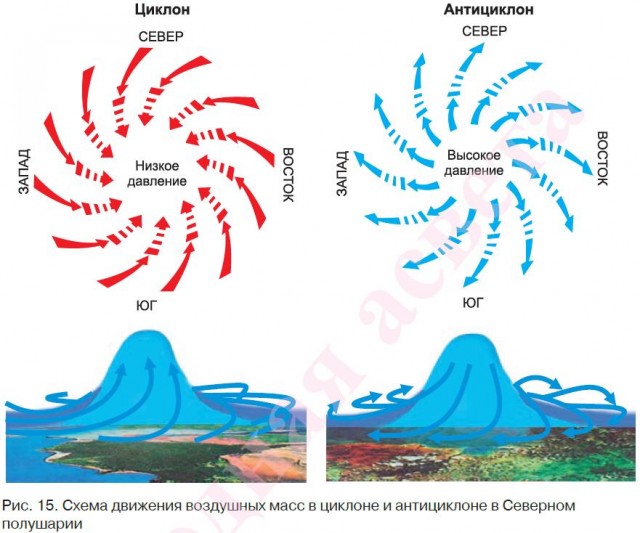 Географически диктант
Из предложенных найдите признаки циклонов, антициклонов, атмосферных фронтов.
1.     Атмосферный вихрь с высоким давление в центре.
2.     Атмосферный вихрь с  низким давлением в центре.
3.     Приносит пасмурную погоду.
4.     Устойчив, малоподвижен.
5.    Они бывают тёплые и холодные.
6.     Зона столкновения тёплых и холодных воздушных масс.
7.     Восходящие потоки воздуха в центре.
8.     Нисходящие потоки воздуха в центре.
9.     Движение от центра к периферии.
10. Движение против часовой стрелки к центру.
Ответы: 
Циклон: 2,3,7,10    
Антициклон:1,4,8,9     
Атмосферный фронт: 3,6
Д/З §8 (3), вопросы, сайт
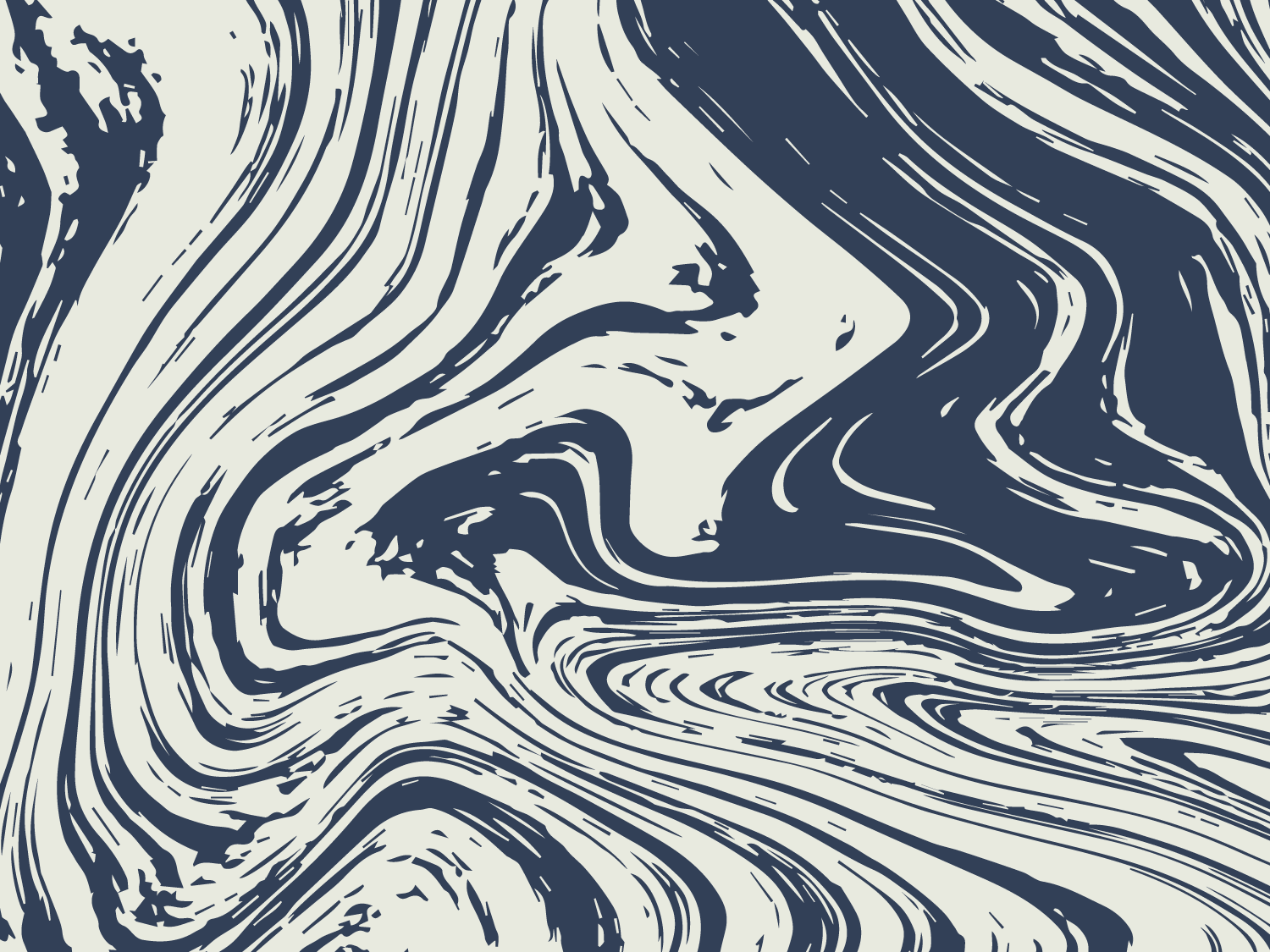 Воздушные массы. Атмосферные фронты. Циклоны и антициклоны
Называть определения терминов: «воздушная масса», «атмосферный фронт», «циклон», «антициклон» . Называть типы воздушных масс и атмосферных фронтов, определять значение циклонов и антициклонов в формировании погоды, объяснять циркуляцию атмосферы и определять ее значение в формировании климата определенной территории
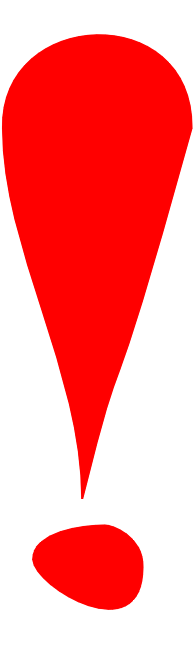